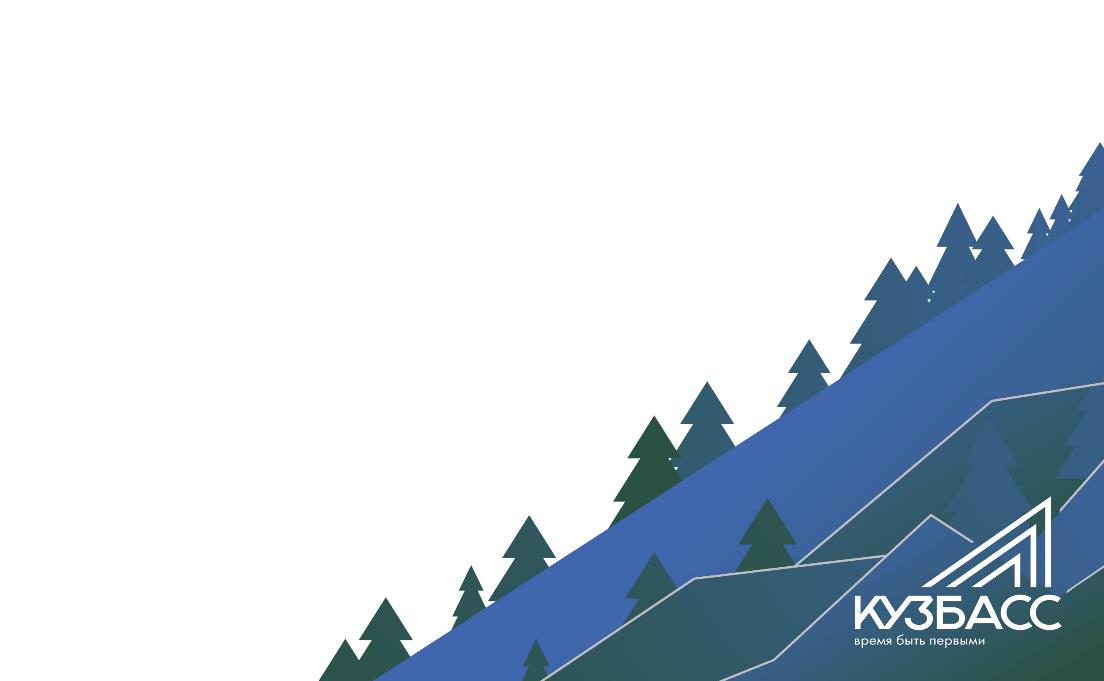 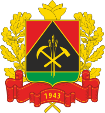 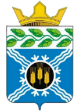 НАЦИОНАЛЬНЫЕ ПРОЕКТЫ 2019 ГОДА
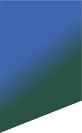 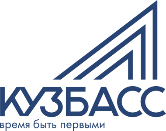 Реализация национальных проектов
Национальный проект «Образование»
«Современная школа»
Национальный проект «Экология»
«Чистая вода».
Национальный проект «Культура»
«Культурная среда».
Национальный проект «Здравоохранение»
«Формирование системы мотивации граждан к здоровому образу жизни, включая здоровое питание и отказ от вредных привычек»;
«Создание единого цифрового контура в здравоохранении на основе ЕГИСЗ»;
«Программа развития детского здравоохранения, включая создание современной инфраструктуры оказания медицинской помощи детям»;
«Обеспечение медицинских организаций системы здравоохранения квалифицированными кадрами».
Национальный проект «Демография»
«Спорт – норма жизни»;
«Старшее поколение»;
«Финансовая поддержка семей при рождении детей».
Национальный проект «МСП и поддержка
индивидуальной предпринимательской
инициативы»
«Популяризация предпринимательства»;
«Улучшение условий ведения предпринимательской
деятельности»;
«Расширение доступа субъектов МСП к финансовой 
поддержке, в том числе, к льготному финансированию»;
«Акселерация субъектов МСП».
Национальный проект «Жилье и городская 
среда»
«Жилье»;
«Формирование комфортной городской среды».
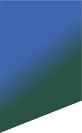 Реализация национальных проектов
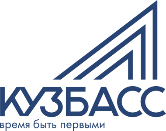 Национальный проект «Образование»
«Современная школа»
24 учителя планирующих работать в центре «Точка роста» прошли курсы повышения квалификации (онлайн-обучение) на платформе ФГАУ «Фонд новых форм развития образования».
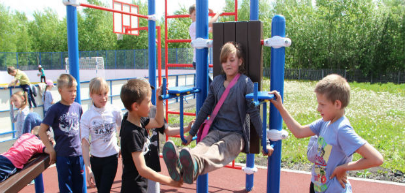 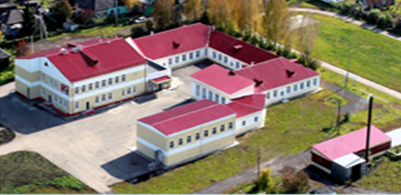 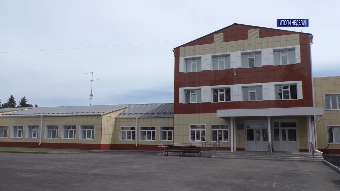 МБОУ «Борисовская средняя общеобразовательная школа»
МБОУ «Шевелёвская средняя общеобразовательная школа»
многофункциональная спортивная площадка
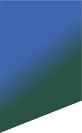 Реализация национальных проектов
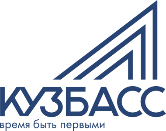 Национальный проект «Здравоохранение»
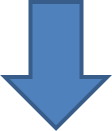 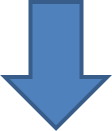 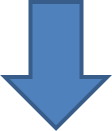 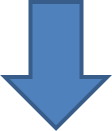 «Формирование системы мотивации граждан к здоровому образу жизни, включая здоровое 
питание и отказ от вредных привычек»
«Создание единого цифрового контура в здравоохранении на основе единой государственной информационной системы в сфере здравоохранения (ЕГИСЗ)»
«Программа развития детского здравоохранения, включая создание современной инфраструктуры оказания медицинской помощи детям»
«Обеспечение медицинских организаций системы здравоохранения квалифицированными кадрами».
Выполнение диспансеризации по данным на 01.07.2019г.:
•диспансеризация детей-сирот и детей, попавших в трудную жизненную ситуацию 35% от плана,
•диспансеризация опекаемых и усыновленных детей 1 этап – 31%,
•медицинский осмотр несовершеннолетних профилактический – 32%.
Проводятся профилактические медицинские осмотры детей в возрасте 15-17 лет, девочек – врачами акушерами – гинекологами, мальчиков врачами детскими урологами  - андрологами
Электронный обмен информацией (электронные больничные листы, рецепты);
Запись на прием через сеть «Интернет» и Информат;
Для управления потоками пациентов открыт cаll-центр. До 1 августа 2019 года будет открыт кабинет проф. осмотров, внедрена открытая регистратура, навигация, картохранилище.
В 2018 году диспансеризация выполнена на 100%, на 2019 год запланировано 9363 случая, выполнено 3861 случай – 41,2%.
В ГБУЗ КО «Крапивинская районная больница» работает 60 врачей. 
Укомплектованность врачебными кадрами - 51 %. 
Численность среднего медицинского персонала - 148 человек. Показатель укомплектованности - 62%, аттестовано - 41%.
Обучение прошли 63 человека, в 2019 году – 16 человек.
Мотивирование граждан к ведению здорового образа жизни посредством СМИ;
Проведение акций по формированию приверженности здоровому образу жизни с привлечением волонтерских движений (антинаркотические акции, акция «Конфету на сигарету» и пр.).
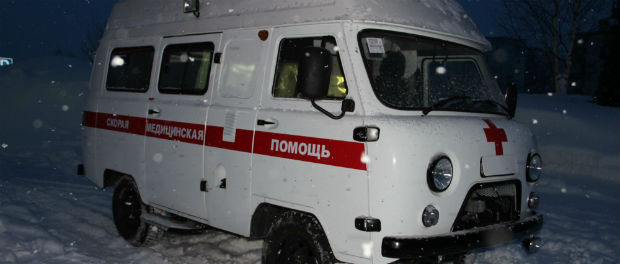 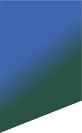 Реализация национальных проектов
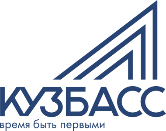 Национальный проект «Жилье и городская среда»
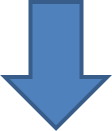 «Жилье»
В 2019 году планируется ввести 3000 кв. метров жилья, за 6 месяцев введено – 1888,7 кв.м. (63%).
Начато строительство нового 33 квартирного жилого дома в пгт. Крапивинский.
В котором:
 19 квартир получат дети-сироты (20 328,67 тыс. рублей); 
4 квартиры – социально не защищенная категория граждан (5 262,11 тыс. рублей); 
2 квартиры – льготные долгосрочные жилищные займы (3 773,62 тыс. рублей).
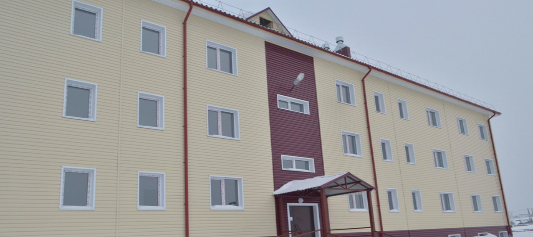 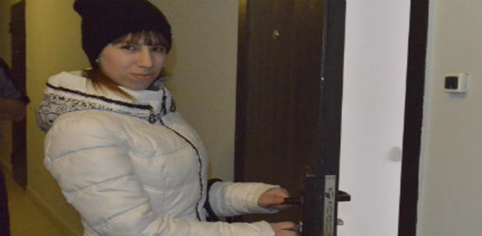 пгт. Крапивинский, ул. Мостовая, д. 28 А
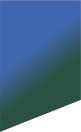 Реализация национальных проектов
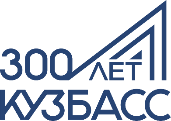 Национальный проект «Жилье и городская среда»
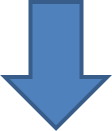 «Формирование комфортной городской среды»
Благоустройство дворовых территорий и общественных пространств
Общая сумма - 8556,16 тысяч рублей
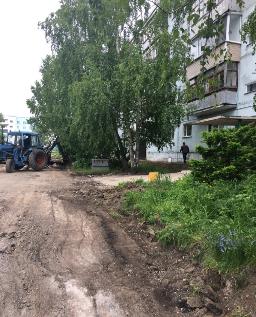 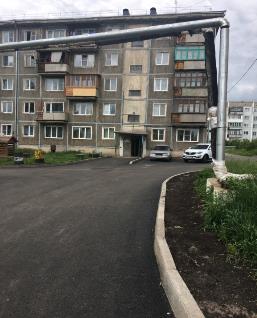 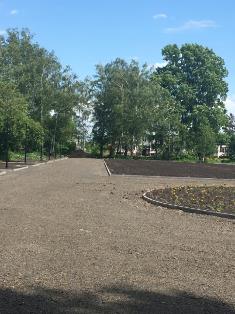 пгт. Зеленогорский, 
ул. Центральная, д.№14
пгт. Зеленогорский, 
ул. Центральная, д.№406
пгт. Крапивинский, ул.Юбилейная,6, Парк
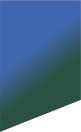 Реализация национальных проектов
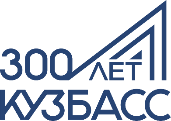 Национальный проект «Экология»
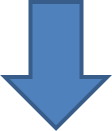 «Чистая вода»
Реализация проекта «Водоснабжение пгт. Крапивинский, Кемеровской обл. от водозабора 
пгт. Зеленогорский»
Общая сумма проекта составляет 552534,38 тыс. рублей
2018 год – 5802,0 тыс. рублей (ООО «Сибстройальянс»)
2019 год – 34259,0 тыс. рублей (ООО «Промышленновские коммунальные системы»).
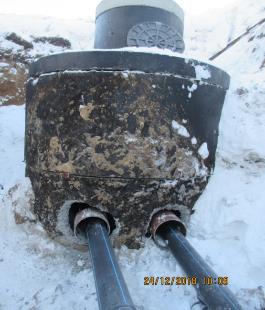 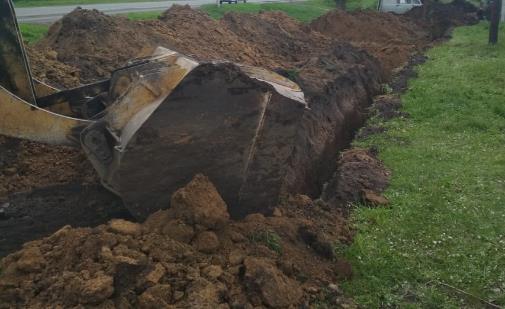 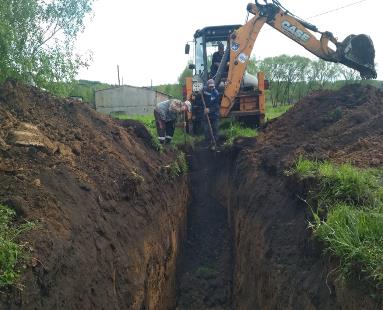 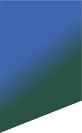 Реализация национальных проектов
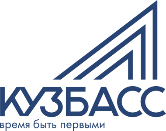 Национальный проект «Экология»
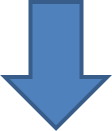 Участие в экологических акциях
По итогам весеннего месячника посадки деревьев на территории района высажено 3507 шт. 
деревьев и кустарников. 
В осенний период планируется высадить 2780 шт. деревьев и кустарников. 
Итого за 2019 год в районе будет высажено 6287 шт. деревьев и кустарников.
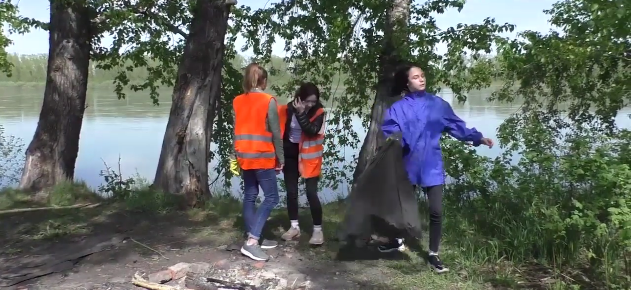 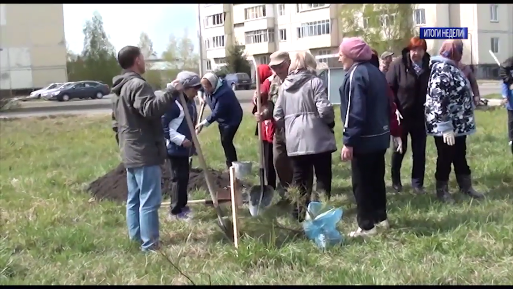 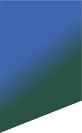 Реализация национальных проектов
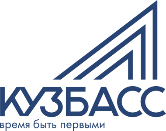 Национальный проект «Культура»
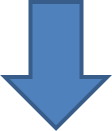 «Культурная среда»
Оснащение музыкальными инструментами – в МБУ ДО «Школа искусств Крапивинского муниципального района» будет приобретено пианино.
В 2019 году на оснащение оборудованием будет выделено 5 млн. рублей для открытия 3D кинозала в Зеленовском сельском Доме культуры п. Зеленовский.
В 2019 году будет выделено 2 млн. 850 тыс. рублей на укрепления материально-технической базы в Зеленовском СДК. Кроме того, из средств местного бюджета будет отремонтирован зал и сцена (2,061 млн. руб.)
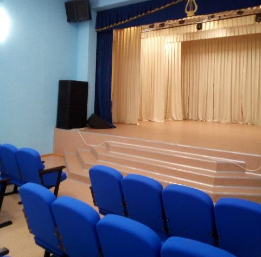 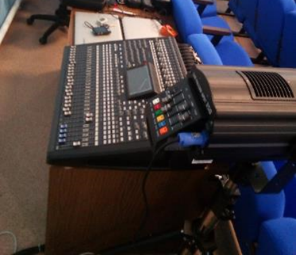 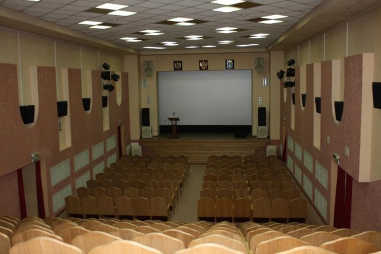 Районный Дом культуры пгт. Крапивинский
Борисовский сельский Дом культуры
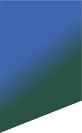 Реализация национальных проектов
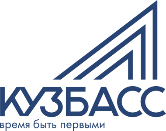 Национальный проект «Демография»
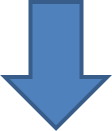 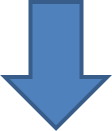 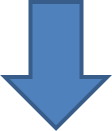 «Финансовая поддержка семей при рождении детей»
«Спорт – норма жизни»
«Старшее поколение»
В целях осуществления доставки лиц старше 65 лет, проживающих в сельской местности, в медицинские организации в 2019 году в МБУ «Комплексный центр обслуживания населения» будет приобретен 1 автобус;
ГКУ «Центр занятости населения Крапивинского района» обучит 15 граждан предпенсионного возраста из числа работников организаций и ищущих работу граждан, обратившихся в ЦЗН
приобретен автомобиль Ford Transit;
Доля граждан, систематически занимающихся физической культурой и спортом в 2018 году 43,4%, в 2019 году – 43,8%, к 2024 году 51,5%.
ежемесячные выплаты при рождении первого ребенка. В 2018 году выплату получили 52 семьи - 3784,07 тыс. рублей. План на 2019 год 14712,0 тыс. рублей;
ежемесячные выплаты, предоставляемые в случае рождения третьего ребенка. В 2018 году выплату получили 385 семей - 19526,12 тыс. рублей. План на 2019 год 23290,0 тыс. рублей;
меры социальной поддержки многодетным семьям, для семей, воспитывающих трех и более детей. В 2018 году меры социальной поддержки получили 428 многодетных семей - 9070,4 тыс. рублей. План на 2019 год 9321,0 тыс. рублей;
средства областного материнского капитала, установленного при рождении третьего или последующего ребенка. В 2018 году средства областного материнского капитала получили 15 семей - 1917,32 тыс. рублей. План на 2019 год 3175,0 тыс. рублей.
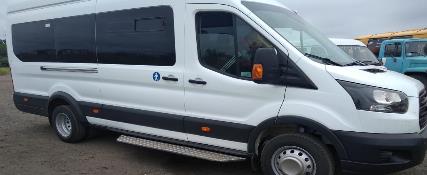 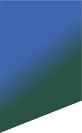 Реализация национальных проектов
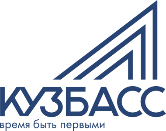 Национальный проект «Малое и среднее предпринимательство и поддержка индивидуальной предпринимательской инициативы»
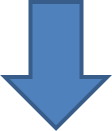 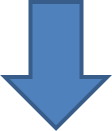 «Популяризация предпринимательства»
«Улучшение условий ведения предпринимательской деятельности»
В районной газете «Тайдонские родники» и на сайте администрации ведется рубрика «бизнес». В 2018 году размещено 10 публикаций о малом и среднем бизнесе;
В 2018 году 10 человек приняли участие в образовательных программах «Генерация бизнес идеи», затраты на обучение составили 30,0 тыс. руб.
Сведения об объектах муниципальной собственности, включенных в реестр муниципального имущества, в целях последующего использования такого имущества субъектами МСП, размещены на официальном сайте администрации Крапивинского муниципального района;
В 2018 году оказано 141 консультационная услуга субъектам предпринимательства и гражданам, планирующим организовать собственный бизнес.
«Спорт – норма жизни»
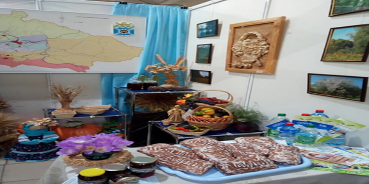 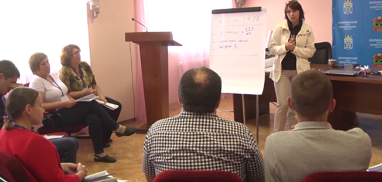 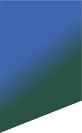 Реализация национальных проектов
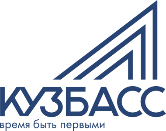 Национальный проект «Малое и среднее предпринимательство и поддержка индивидуальной предпринимательской инициативы»
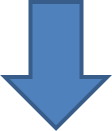 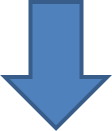 «Акселерация субъектов МСП»
«Расширение доступа субъектов МСП к финансовой поддержке, в том числе, к льготному финансированию»
В 2019 году запланировано привлечение средств областного бюджета на реализацию мероприятий по предоставлению субсидий на приобретение оборудования производственным компаниям (МБ – 60,0 тыс. руб., ОБ (план) – 1940,0 тыс. руб.);
Организована работа по регистрации на портале бизнес-навигатора МСП через МФЦ, на 01.07.2019 года зарегистрировано 9 человек
Организовано информирование субъектов МСП и оказание консультационной поддержки по действующим льготным кредитным продуктам для бизнеса (микрозаймы, поручительства по кредитам);
В 2018 году проведено 4 заседания, на 2 из которых присутствовали представители областного Фонда поддержки предпринимательства;
В 2018 году 3 субъекта малого и среднего предпринимательства получили финансовую поддержку на общую сумму 23,274 тыс. руб.
«Спорт – норма жизни»
На конец 2018 года в сфере малого и среднего предпринимательства в районе осуществляли деятельность 546 субъектов.
За 6 месяцев 2019 года зарегистрировано 48 субъектов МСП, организовано 95 рабочих мест.